Littlův zákon – základ – 1.část
Běžná situace, kterou je potřeba řešit
30 zákazníků/hodina – (maximální kapacita provozovny) 
8 zákazníků čeká ve frontě (jde v podstatě o nárazník)
5 minut trvá doba obsluhy jednoho zákazníka




Potřeba odstranit všechny časy, které nepřinášejí hodnotu
1 obslužné místo=12 zákazníků za hodinu (60/5=12), takže pro 30 zákazníků/hodinu je potřeba  kapacita 2,5 obslužného místa, což je 30/12=2,5
8 zákazníků
čeká ve frontě
5 minut/obsluha 1 zákazníka
Otázky
Jak dlouho průměrně čeká zákazník ve frontě ? 
Kolik průměrně lidí může být naráz obslouženo ?  
Kolik zákazníků je v provozovně v jenom okamžiku (jak čekající, tak ti, které personál obsluhuje) ? 
Jaká je průměrná doba „průstupu“ (průtoku) zákazníka provozovnou (čekání i obsluha)    
Zjednodušující podmínky
„Vstupní tok“ (průměr) =„Výstupní tok“ (průměr)
Díky průměrování neuvažujeme fluktuace (viz hody mincí)
Klíčová měřítka (proměnné)
Lead Time =LT (jak dlouho trvá  proces)  
Inventory = WIP   (kolik jednotek je v procesu= nedokončená výroba-Work In Progress) 
Throughput Rate =T  (počet zákazníků nebo výrobků /jednotka času)  
Lead Time = čas/jednotka = počet minut /zákazník nebo počet hodin/výrobek  apod.
  
Tyto měřítka jsou propojena Littlovým zákonem  :  WIP=T x LT  
 
Příklad 1   : T= 30 výrobků/hod, výroba jednoho výrobku trvá 0,5 hodiny (0,5 hod/výrobek=LT). 
Otázka :  kolik je WIP ? 
Odpovědˇ :  WIP =30*0,5=15 výrobků  

Příklad 2 : T=30 zákazníků/hod, obsluha jednoho je 5 minut, WIP =(30/60) *(5/1)=(1/2)*5 =2,5
T
WIP
Lead Time
Řešení |(home study)
LT= WIP /T (třetí sloupec je kvůli jednotkám)
WIP =T x  LT
Zadání (z předchozích snímků)
30 zákazníků/hodina – (max kapacita provozovny) = Throughput Rate = T 
8 zákazníků čeká ve frontě (nárazník) = WIP
5 minut trvá doba obsluhy jednoho zákazníka = LT  
WIP = TxLT=((30/60)*5)=(3*5)/6 = 2,5 , tedy kolik zákazníků naráz může být obslouženo  a celkem jich je v provozovně 10,5=8,0+2,5 a dále pak :
LT= WIP /T=8/(3/6)= (8*6)/3=48/3=16  (21=5+16)tak dlouho čeká zákazník ve frontě a 5=(2,5/(3/6))=2,5*6/3=15/3  je doba obsluhy (zadáno)
Otázky
Jak dlouho průměrně čeká zákazník ve frontě ? 
Odpověď =16  
Kolik průměrně lidí může být naráz obslouženo ?
Odpověď = 2,5  
Kolik zákazníků je v provozovně v jenom okamžiku (jak čekající tak ty, které personál obsluhuje) ? 
Odpověď = 10,5
Jaká je průměrná doba „průstupu“ zákazníka provozovnou (čekání i obsluha) ?    
Odpověď = 21 minut
Littlův zákon – základ – 2.část
Skorkovský ,KPH,ESF.MU
Based on resource : Factory Physics (Hopp and  Spearman)
Little´s law - definition (formula)
Fundamental relationships among : 
WIP (Work In Process)
Cycle Time (CT) = Lead Time 
Throughput (T or sometimes TH) 
Formula

Can be applied to : 
Single machine station
 Complex production line
Entire plant
WIP=TH x CT = TxLT
Relationships among these variables will serve to se clearly precise (quantitative) description of behaviour of the single production line . It helps user to use a given scale to benchmark actual production systems
I finally figured it out !!!!
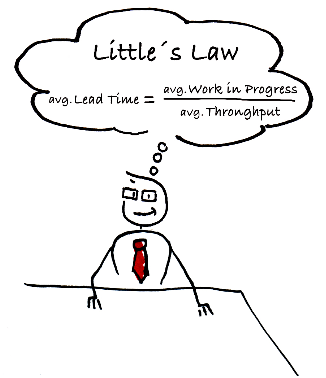 Daily application of the law….
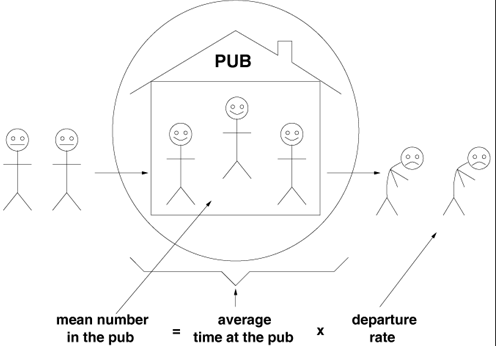 Definition of basic parameters
Throughput (Throughput rate, TH,T) : production per unit time that is sold (see TOC definition !!!! )
If TH (T)  is measured in Cost Dollars rather than in prices, it is typically called : 
                                   
		 Cost of good sold (COGS) 
Upper limit of TH  in production process is Capacity !!! 

If you release more raw material above capacity of the line (machine),  system become unstable –> WIP goes up !!
Definition of basic parameters
WIP (Work In Process) : inventory between start and end points of the product routing 

WIP can be used as one parameter to calculate (measure) an efficiency 

Efficiency can be defined as Turnover Ratio = TH/FGI  for warehouses  or TH/(FGI+WIP) for production plants where FGI=Finished goods inventory 

WIP  : inventory still in production line

FGI   :  inventory waiting for dispatch (shipping)
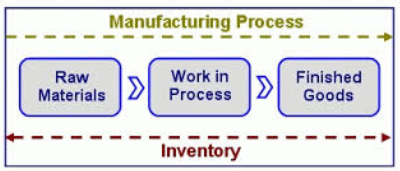 Definition of basic parameters (home study)
Utilization U(x) = Arrival rate / Effective production rate
Where  
Arrival Rate =r = amount of parts arriving to workstation per time unit 
Effective production time is maximum average rate at which the workstation can process parts (considering effects of failures, setup times and so on)  


Bottleneck rate (see TOC) 
rb = rate (parts per unit time or jobs per unit time) of workstation having the highest long term utilization
Definition of basic parameters (home study)
T₀ =Row process time of the line  is the sum of the long –term average process time of each workstation in the line (single job entering empty line from staring point to the ending one)
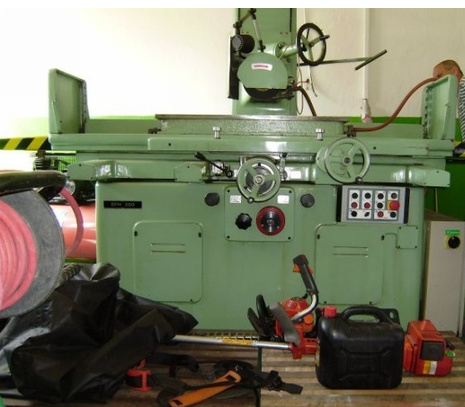 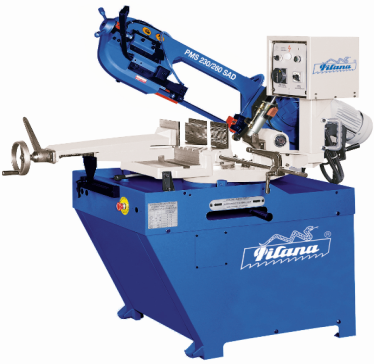 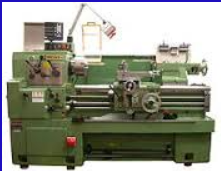 9, 8, 4, 5, 5, 6
           6,10
7, 8, 9, 7, 6, 10
          7,83
5,3, 4, 5, 6, 8
        5,16
19,16=7,83+5,16+6,1
Definition of basic parameters (home study)
Critical WIP (W₀) of the line is the WIP level for which a line with given values of  rb  (bottleneck rate) and  T₀  achieves maximum throughput ( rb  ) with minimum cycle time (which is in this case T₀ )
W₀ = rb xT₀
WIP=TH x CT
Poznámka  vyučujícího : problém s reprezentací algoritmu je např. ten, že v různé literatuře
se využívá jiné označení proměnných.  Principy jsou samozřejmě  identické.
Use of defined parameters (home study)
Simple production line that makes giant one-cent pieces
It is as a model very with unrealistic  assumption  because  process times are deterministic (no waiting times after every operation and no queue times before any other operation, 24 hours /day an unlimited market) balanced line 
Any machine can  be regarded as the bottleneck (one half part per hour=0,5 )
1
2
3
4
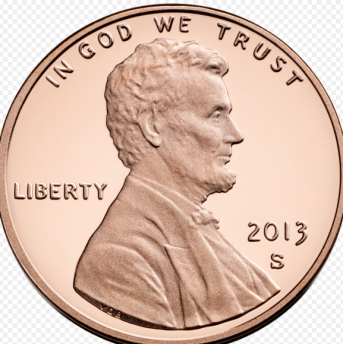 Head stamping
Tail stamping
Rimming
Deburring
2 h
2 h
2 h
2 h
rb = bottleneck rate (parts per unit time or jobs per unit time) of workstation having the highest long term utilization   =0.5 penny per hour,  which means 24 hour x 0.5=12 pennies /day
T₀ =Row process time of the line  is the sum of the long –term average process time of each workstation in the line = 8 hours=2+2+2+2=8
Critical WIP (W₀) of the line is the WIP level for which a line with given values of  rb and  T₀  achieves maximum throughput ( rb  ) with minimum cycle time (which is in this case T₀ ) = rb x T₀ = 0.5 x 8 = 4 pennies
Use of defined parameters (home study)
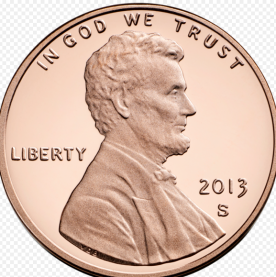 5 h
10 h
3 h
2 h
Tail stamping
Rimming
Deburring
Rimming
Head stamping
Tail stamping
Deburring
Rimming
4
Rimming
1
2
Rimming
Bottleneck= rb =0,4 
It is neither the station that contains the slowest
machines nor the one with fewest machines !!!
Rimming
3
T₀ =Row process time of the line =2+5+10+3 =20 and
Critical WIP(W₀)  =rb x T₀ = 0.4 x20 = 8 pennies <number of machines (11). This is because system is not balanced.
Not balanced line is the line where some stations are not fully utilized !!!
Best case performance I (home study)
WIP=1, Total cycle time= T ₀=8=CT, 
Throughput=1/8=part/hour= rb/4=0,125,
Bottleneck rate = rb=0,5=4*0,125
WIP=2, Total cycle t ime= T ₀=8=CT 
Throughput=WIP/CT=WIP/T ₀= 2/8=part/hour= rb/2=0,250,  což je  
50 % of rb  where   bottleneck rate = rb=0,5
t=0
t=2
time
time
t=4
t=6
WIP=3
WIP=4
t=1
Text on the next slide
t=2
t=4
t=6
WIP=3, Total cycle time= T ₀=8=CT, 
Throughput=WIP/CT=WIP/T ₀= 3/8=part/hour
= 0,375,  což je 75 % of rb where bottleneck rate = rb=0,5
t=8
Best case performance II (home study)
t=1
t=2
T₀ =Row process time of the line  is the sum of the
 long –term average process time of each workstation 
in the line (single job entering empty line from staring point
 to the ending one)
t=4
t=6
t=8
WIP=4
All stations stay busy all the time. Because no waiting so T ₀=8 h., rb=0,5 .
So minimum value of T ₀ an maximum value of rb (throughput) is achieved only if 
WIP is set to critical value  !
Critical WIP (W₀) of the line is the WIP level, for which a line with given values of  rb and  T₀  achieves maximum throughput ( rb  ) with minimum cycle time (which is in this case T₀ ), so WIP (W₀) = rb x T₀ = 0.5 x 8 = 4 pennies- on the next slide se red line
Best case performance III (home study)
Table 1.
20 hours = 12 hours waiting before line and 8 hours processing
All machines remains busy so rb=0,5 (2 hours per processing one penny)
% T₀ =(CT/ T₀) *100, so e.g. 250=(20/8)*100
% rb  =((WIP/ T₀)/0,5)*100, where rb=0,5 

Explanation : Max rb=0,5 so if WIP=5, then T₀ =5/0,5=10,
If WIP=6, then T₀=6/0,5=6/(5/10)=12 and so on
Best case performance IV
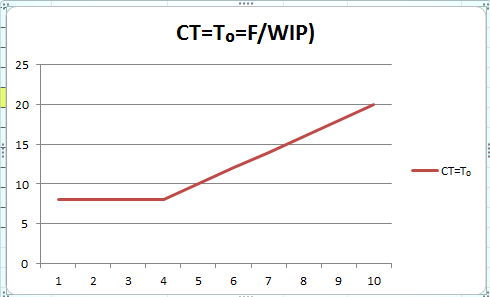 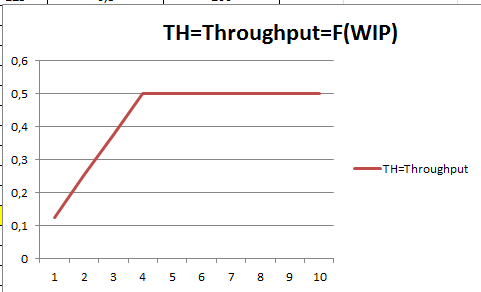 Conclusion
Close examination of Table 1 reveals fundamental relationship among WIP,  CT (LT) and T (Throughput) 
 
This relation is known  as Little´s law. 
WIP=TH * LT
Source : Factory Physiscs, Wallace J Hopp and Mark L. Spearman ; ISBN 13: 978-1-57766-739-1   or    ISBN 10 :1-57766-739-5
http://www.factoryphysics.com/principle/littleslaw.htm
Example 1
(home study)
Estimating Waiting Times: If are in a grocery queue behind 10 persons and estimate that the clerk is taking around 5 minutes/per customer, we can calculate that it will take us 50 minutes (10 persons x 5 minutes/person) to start service.
This is essentially Little's law. We take the number of persons in the queue (10) as the "inventory". 
The inverse of the average time per customer (1/5 customers/minute) provides us the rate of service or the throughput.
Finally, we obtain the waiting time as equal to number of persons in the queue divided by the processing rate 10/(1/5) = 50 minutes).
Example 2
(home study)
Planned Inventory Time: Suppose a product is scheduled so that we expect it to wait for 2 days in finished goods inventory before shipping to the customer. This two days is called planned inventory time and is sometimes used as protection against system variability to ensure high delivery service. Using Little's law the total amount of inventory in finished goods can be computed as :
FGI = throughput × planned inventory time
Youtube examples (6 minutes)
http://www.youtube.com/watch?v=VU8TUSnQ-vw
http://www.youtube.com/watch?v=rtGihR-bm-U